Monopson
Monos-opsonia
Monopol piyasaların tersi
Alıcı tek-satıcı çok
OLİGAPOL
Az sayıda satıcı-ölçek ekonomisi önemli
Firmalar bağımsız hareket edemez
Pazar payları büyük
Giriş sınırlı??
Savaş ve uzlaşma rekabeti
Ürün çeşidine göre…
Tam(saf) Oligapol
Çelik,çimento,aliminyum,mermer,vs…

Noksan Oligapol
İkame özelliği var,tam homojen değil
Oligapolcü Dengesi
Fiyat Önderliği Modeli
Lider işletme fiyatı belirler 
Cournot Düopol Modeli
Rekabet fiyat üzerinen değil de miktar üzerinden 
Bertrand Modeli
Rekabet miktar üzerinen değil de fiyat üzerinden
Oligapolcü Dengesi
Edgeworth Modeli
Denge fiyatı ve miktarı söz konusu değil, değişken
Sweezy Model 

Kartel Teorisi
Kendi aralarında anlaşarak,dışarıya monopol gibi hareket ederler.Amaç rekabet az,kar max.
KARTEL
Grup monopolü
Az sayıda şirket 
Rekabet yok
Fiyat,miktar,bölge karteli
Üyeler birlikte hareket eder,miktar kısarak,fiyat artırır
Grup dışı şirketler rekabet edemez
OPEC
TRÖST
Holdingleşme 
Büyük işletmeler,küçük işletmelerin hakkını elinde tutar
Aynı sektördeki küçük firmalar birleşerek büyük firmaya dahil olur 
Zamanla tekel olur
Anti-tröst yasaları ile kontrol edilir.
OYUN TEORİSİ
Morgenstern-Von Neumann 
«Oyunlar Teorisi ve İktisadi Davranış»(1944)
Karar birimlerinin stratejik durumlarda nasıl davrandıklarını inceleyen yaklaşımdır.
«Stratejik»
Fiyat-üretim-reklam-ürün
Varsayım;her karar birimi kendi amacı doğrultusunda rasyonel
Nash Dengesi
Bir oyuncunun kendi stratejisini değiştirerek daha iyi duruma gelmediği durum olarak tanımlanır.
Rakiplerin kararları veri iken,kendisi için en iyisini yapmak ister.
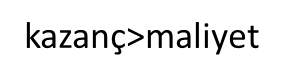 MONOPOLLÜ REKABET
Çok sayıda firma
Çok sayıda alıcı
Benzer mallar (tam homojen değil)
Kısa dönemde monopol,uzun dönemde tam rekabete benzer
Küçük ürün farkları kısa dönemde kar 
Eksik istihdam.Taleğ eğrisi (-)